Programa Reducción de Emisiones de Costa Rica:Plan Distribución de Beneficios y CREF
Ing. Gisella Quirós Ramírez
Estrategia Nacional REDD+
Octubre 2020
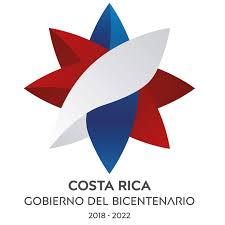 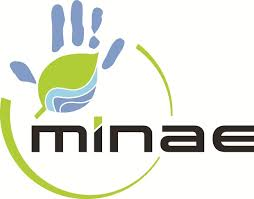 Paquete de Preparación
PLAN DE DISTRIBUCION DE  BENEFICOS
Costa Rica presentó el ER-PD final al Equipo de Gestión del Fondo (FMT) el 24 de mayo de 2016,  con base en los lineamientos del Marco Metodológico. 


El periodo de implementación es  del 2018 al 2024 (7 años ).

Se  aprobó como borrador avanzando del PDB en junio
QUIENES SON LOS PROPIETARIOS  DE LAS RE
Regimen de tenencia de la tierra 
El marco legal de Costa Rica establece que los actores que pueden recibir beneficios de la venta de RE son los propietarios legales de la tierra, así como aquellos que tienen derechos colectivos.
3 tipos de tenecia en CR.
a) Los derechos privados sobre la tierra, que se refieren al derecho de propiedad o posesión y otros derechos derivados del uso.
b) Derechos sobre tierras de propiedad estatal, que se transfieren a instituciones del sector público; y 
c) Derechos colectivos sobre la tierra, que son los existentes en los territorios indígenas.
CONTRATOS CREF
el mecanismo para la transferencia de derechos y el pago de RE producidas por los propietarios forestales. Mediante la participación voluntaria en el CREF, los propietarios de tierras serán compensados por las RE producidas, incluyendo cualquier opción de compra acordada y ejecutada. 

El programa PRE iniciará con la distribución de beneficios monetarios a las personas dueñas de tierras forestales que firmen un Contrato para la Reducción de Emisiones de Forestales (CREF) con FONAFIFO.

Podrán participar en el programa de pago de REs y a suscribir el contrato de reducción de emisiones, todos aquellos propietarios privados de bosques sin importar su ubicación geográfica dentro del territorio nacional, siempre y cuando el área de bosque no este en la actualidad participando en el Programa de Pago por Servicios Ambientales del FONAFIFO
Evento de monitoreo y pago de contratos Pago neto 7. 42 US$/(ha)
Manual de condiciones generales del CREF Información de contenido:
i. Los procedimientos requeridos antes y después de la distribución de beneficios. 

ii.Requistos para suscribir un contrato. Obligaciones de los participantes. Criterios de elegilidad.

iii. Consideraciones de salvaguarda en la definición de los procedimientos y usos elegibles y no elegibles de los beneficios recibidos por cada grupo de beneficiarios. 

iv. Procedimientos para el sistema de pago a beneficiarios y procedimientos para pagos a proveedores y consultores por compras realizadas 
Manual operativo.
Generalidades de los CREF
Toma como base el PSA
Flujograma: selección de beneficiarios, contratos CREF
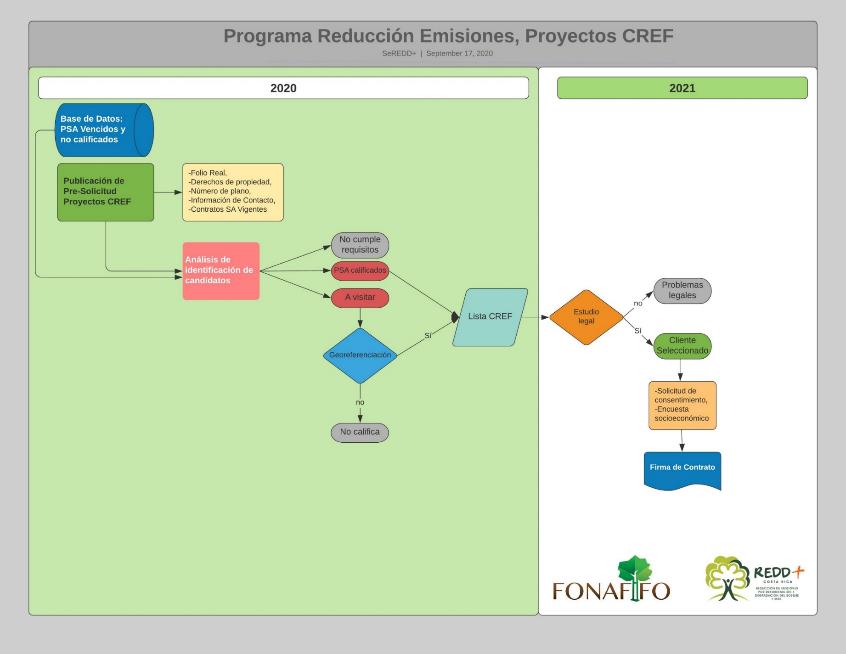 Condiciones generales para participar de los contratos CREF
Del solicitante
Condiciones generales para participar de los contratos CREF
Del inmueble
Condiciones generales para participar de los contratos CREF
De la tenencia
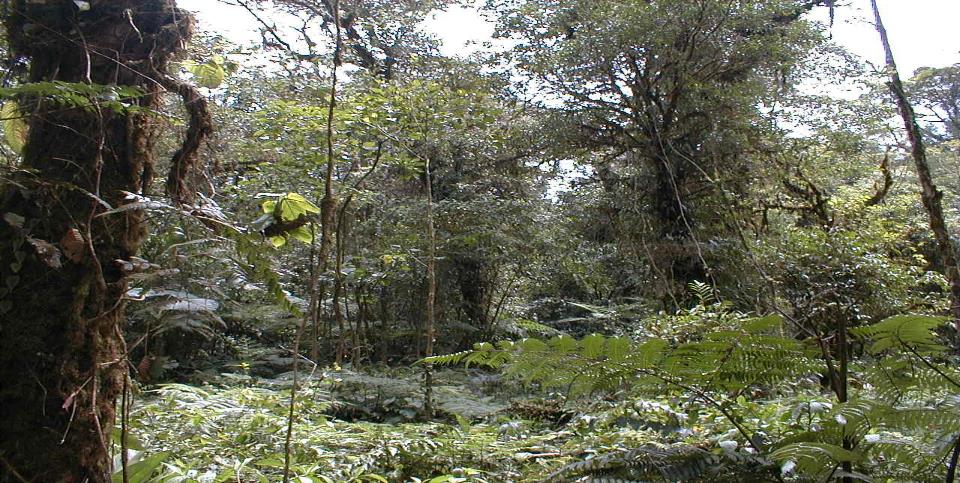 ¡Muchas Gracias!gquiros@fonafifo.go.cr!